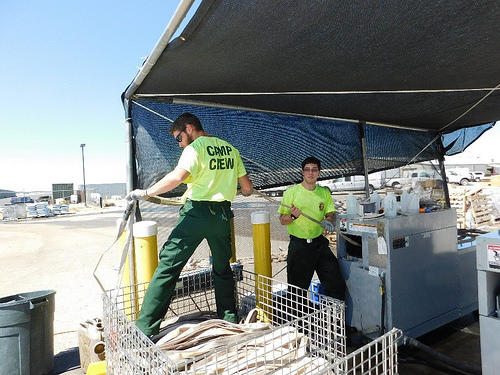 Unit 2Casuals
1
January 2020
[Speaker Notes: NWCG Standards for Interagency Incident Business Management (SIIBM) – Chapter 10,  beginning on Page 10-1

Whether you’re fighting a large wildland fire, responding to a devastating hurricane, or dealing with any other major federal emergency, you’ll often work with individuals who arrive on the scene from a variety of places and fall into different personnel categories. 
 
In this unit, we’ll describe a special type of worker called a casual—a temporary employee hired under U.S. code called the Pay Plan for Emergency Workers.]
Unit Overview
Recruitment Sources for Casuals
Situations Requiring the Hiring of Casuals
Pay Plan for Casuals 
Conditions of Hire for Casuals
Required Documentation when Casuals are Hired
2
[Speaker Notes: Instructor Note: This Unit is separated in two pieces: 1. Types of Workers and 2. Casuals. Slide 3 list the categories, Slides 4-9 give a quick overview of each and an exercise. Casuals starts on Slide 10. Don’t get into details about casuals until Slide 10.]
Four Personnel Categories
Emergency Workers/Casuals
Cooperators
Contractors
Government Employees
3
[Speaker Notes: There are four different personnel categories that respond to incidents.
Instructor Note: Each category is explained in the following slides.]
Personnel Category – Emergency Workers/Casuals
A casual is a person hired and compensated under the Pay Plan for Emergency Workers. May also be referred to as:

Emergency Firefighter (EFF)
Administratively Determined (AD) Worker
Emergency Worker
4
[Speaker Notes: SIIBM Chapter 10, Page 10-2

There are similarities and differences between casuals and government employees.]
Personnel Category – Cooperators
A cooperator is another agency’s employee utilized through a cooperative agreement. Examples:

Federal
State
County
Local
5
[Speaker Notes: SIIBM Chapter 10, Page 10-4

Federal, state, county, and local jurisdictions often cooperate with one another when they handle a large incident. For example, a county fire department might come to the assistance of a Type 1 fire on nearby U.S. Forest Service lands under a cooperative agreement between the two entities. 
 
Cooperative Agreements are described in detail in the Cooperative Relations module, Unit 9.]
Personnel Category - Contractors
A contractor is hired under provisions of a contract for a specific purpose. Examples:

Crew
Dozer
Engines
Camp Support
6
[Speaker Notes: A private contractor might arrive on the scene and they work under a specific contract. 

Contractors will be covered in Unit 7.]
Personnel Category - Government Employees
Current regular government employees. 
Examples: 

Forest Service
Bureau of Land Management
Bureau of Indian Affairs
Fish & Wildlife Services
7
[Speaker Notes: SIIBMH Chapter 10, Page 10-4

This category refers to regular federal government employees, like some of us here. 

Information about paying federal government employees is under the Pay Provisions and Timekeeping/Recording module, Unit 3.]
EXERCISE
8
[Speaker Notes: Instructor Note: Depending on delivery method; use this exercise as a class or small groups.]
Match each personnel category with the corresponding correct statement:
Casual

Cooperator

Contract

Government
A bulldozer must have one of these to work at an incident.

State, county or local jurisdiction personnel.


A person hired and compensated under the Pay Plan for Emergency Workers.

US Forest Service or BLM employees.
9
[Speaker Notes: WORTH 4 POINTS]
Recruitment Sources for Casuals
Organized Crews
Single Resources
Federal Sources
Cooperators
10
[Speaker Notes: Casuals can be hired from several different sources:
Organized Crews (SIIBM Pg. 10-1) – Organized crews under agreements (e.g., crews from other agencies, Native American crews, agricultural workers, National Guard, and prison inmates) are managed in accordance with the terms of those agreements.
Single Resources (SIIBM Pg. 10-2) – Individual hired locally; i.e. retired federal employees. 
Federal Sources (SIIBM Pg. 10-4) – Resources from Job Corp or YCC; i.e. camp crews.
Cooperators (SIIBM Pg.10-4) – National Guard member hired individually (when hired formally under orders, they are hired through a DOD agreement). Active members of the military may NOT be hired as casuals.

Test Question: Active military personnel on leave can be paid as casuals: True or False]
Pay Plan for Emergency Workers
Updated annually
Pay Plan is part of the SSIBM Handbook, Ch 10
Independent FS and DOI Plans
Online:
https://www.nwcg.gov/committees/incident-business-committee
11
[Speaker Notes: The next section covers the Pay Plan for Emergency Workers – pay rates, how and when to hire casuals, etc.

Instructor Note: Have students find and bookmark the AD Pay Plan 


Instructor Note: The Pay Plan for Emergency Workers is part of the SIIBM Handbook and can be used for the test if needed.]
Pay Plan for Emergency Workers
Preamble
Referred to as the AD Pay Plan
Plan applies whenever it’s necessary to hire temporary workers to:
Cope with sudden, unexpected emergencies
Provide emergency assistance to the states
Meet FEMA assignments
12
[Speaker Notes: The Pay Plan’s preamble outline’s the main concepts.]
Pay Plan for Emergency Workers
Preamble
Hiring of casuals is temporary
Takes precedence over other policies or regulations
13
Pay Plan for Emergency Workers
Rates
Pay rates are reviewed annually
Hourly rates are set by the job/classification
Trainees are paid at one rate level lower
Rates for positions not published can be requested
Certain key positions may be filled only by current agency employees
14
[Speaker Notes: Positions only filled by agency employees:
Area Commander
Complex, T1, or T2 Incident Commander
Security Specialist Level 1 or Level 2
Wildland Fire Investigator

Buying Team Leader*
Contracting Officer (may have warrant reinstated)

Instructor Note: Review the Matrix before the exercise.
Refer students to the Pay Plan Rate Table and Classification Levels in the current Pay Plan and the Incident Position Matrix and explain how to determine rates.

AD Rate is higher than government rate to compensate for Hazard Pay, OT, benefits, etc.]
EXERCISE
15
[Speaker Notes: Instructor Note: Depending on delivery method; use this exercise as a class or small groups.]
Answer the following questions:
What is the hourly rate for an AD-D?
What is the classification for an Operations Section Chief Type 2 (OSC2)?
What is the hourly rate for an Equipment Time Recorder (EQTR)?
16
[Speaker Notes: Have students refer to the AD Pay Plan

$23.20
AD-K
AD-E $25.52

WORTH 3 POINTS]
Pay Plan for Emergency Workers
Circumstances Required for Hiring Casuals:
Fight an ongoing fire
Extreme fire danger
Support to an ongoing incident
Temporary replacement
Training
Cope with other threatening emergencies
17
[Speaker Notes: TEST QUESTION: List three situations that authorize the hiring of casuals.

Casuals can be hired ONLY when certain specific situations exist. The “Circumstances Required for Hiring” section in the Pay Plan lists 14 specific situations (refer to the Pay Plan), the most common are listed on the slide.

Instructor Note: There are 14 circumstances for hiring casuals, these are the primary and most common circumstances.]
Pay Plan for Emergency Workers
Conditions of Hire:
Pay Plan applies only to casuals.
Active members of the Armed Forces may not be hired as casuals.
The authority may not be used to circumvent other hiring authorities.
18
[Speaker Notes: TEST QUESTION: Active members of the Armed Forces cannot be hired as casuals.

Casuals must follow the conditions of hire. Conditions of hire means two things:
The requirements casuals must meet to be hired.
What casuals are entitled to in terms of pay, benefits, etc.

Instructor Note: Refer to the AD Pay Plan Conditions of Hire section. The slides show critical conditions.]
Pay Plan for Emergency Workers
Conditions of Hire:
Casuals must meet minimum physical fitness requirements and certifications/licenses.
Social Security card is required.
Salary rate is the hourly rate for all hours.
No OT, hazard pay, differentials, A/L, S/L or holiday pay, benefits.
19
Pay Plan for Emergency Workers
Conditions of Hire:
Pay starts at point of hire when casual is needed and ends when returned to point of hire.
Time is on shift or off shift.
Casuals are entitled to guaranteed 8 hours each day except first and last.
Casuals are entitled to travel and transportation.
20
[Speaker Notes: Test Question: Casuals are entitled to per diem while under hire. True or False]
EXERCISE
21
[Speaker Notes: Instructor Note: Depending on delivery method; use this exercise as a class or small groups.]
Answer the following questions:
Where do you find the circumstances for hiring casuals?
Identify two circumstances required for hiring casuals.
What does “conditions of hire” mean?
Where do you find conditions for hiring casuals?
22
[Speaker Notes: FS AD Pay Plan pages 5-6
Any two of the 14 listed in the AD Pay Plan
3)  Conditions of hire means two things:
The requirements casuals must meet to be hired.
What casuals are entitled to in terms of pay, benefits, etc.
4) FS AD Pay Plan pages 6-10

WORTH 6 POINTS]
Pay Plan for Emergency Workers
Documentation for Hiring Casuals:
Single Resource Casual Hire Form, PMS 934
Employment Eligibility Verification, I-9
Incident Behavior Form, PMS 935
Federal & State Tax Forms, W-4

Time Processing for Casuals:
Firefighter Time Report, OF-288
23
[Speaker Notes: Hiring casuals is completed by a “AD Hiring Official”.

Instructor Note: Showing forms in the SIIBM is an option but not necessary as they are completed by a Hiring Official and not the students.]
Summary & Questions
ADs (casuals) are hired to supplement the federal workforce when resources are not available.
There are circumstances that are required for hiring a casual.
The Pay Plan covers the requirements to be a causal and how, when, and what a casual will be paid.
24